ООО «Инновационный центр «Концерна «Калашников»
Опыт применения картирования потока создания ценности и балансировки в цехе переработки пластмасс и металлообработки АО «Концерна «Калашников»
Зарубин Илья Романович
г. Ижевск
Март 2018
Соркащение потерь
Рынок (потребитель)
Прибыль
увеличение прибыли
Цена 
продукта/ услуги
Потери
Себестоимость
снижение потерь
Затраты на создание ценности для потребителя
2
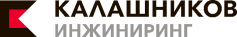 Потери в производственных процессах
ПОТЕРИ - это любой процесс, который потребляет ресурсы, но не создаёт ценности для клиента
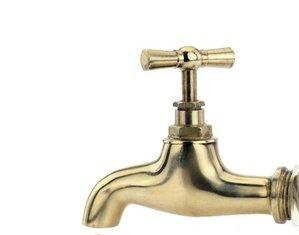 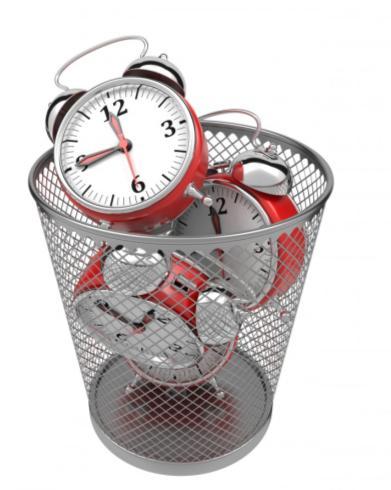 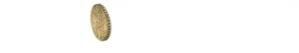 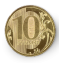 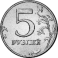 3
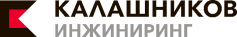 Потери в производственных процессах
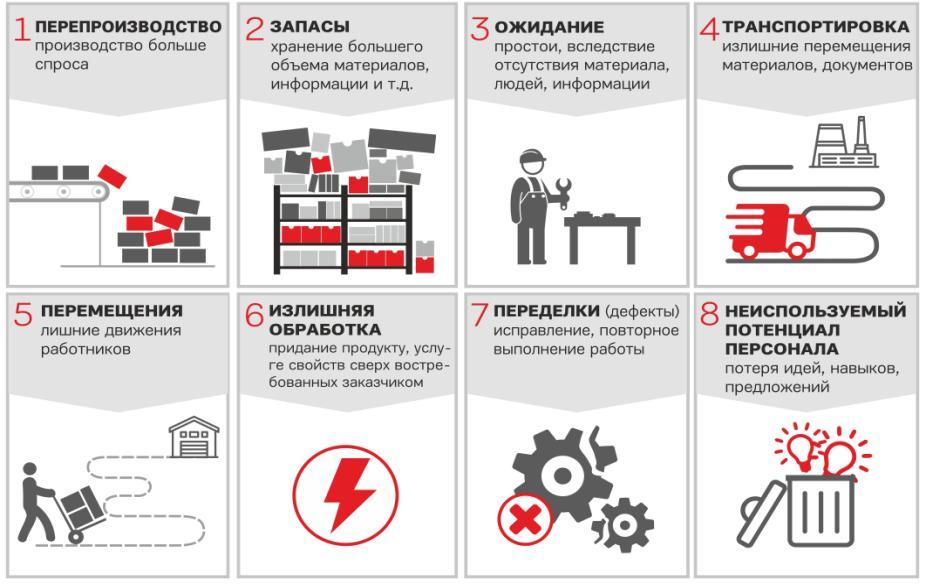 4
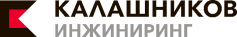 Поток создания ценности
Поток создания ценности - все действия ( создающие и не создающие ценности), необходимые чтобы создать требуемый потребителю продукт (услугу, проект)
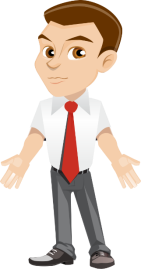 Процессы ,            Не создающие ценность (потери)
5
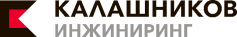 Последовательность картирования
Семейство
продукции
Карта текущего
состояния
Карта будущего
состояния
План
выполнения
6
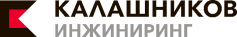 Пример построения КПСЦ в цехе переработки пластмасс и металлообработки
КПСЦ Текущего состояния
КПСЦ Будущего состояния
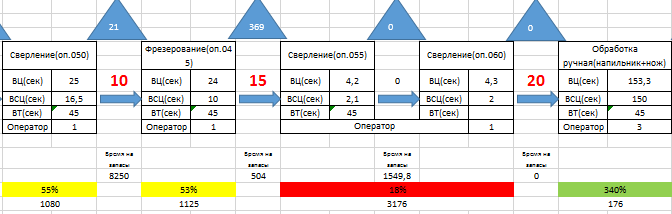 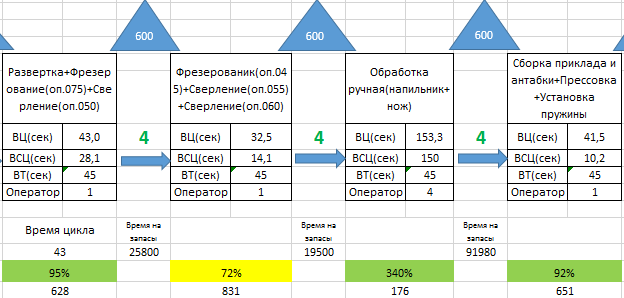 План мероприятий
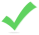 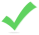 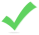 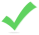 7
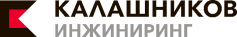 Пример построения КПСЦ в цехе переработки пластмасс и металлообработки
Результаты
1.Повышение производительности на 42 %, 
с 454 шт./день  ДО 789 шт./день.

2.Сокращение материального потока на 66%,
с 74 метров ДО 25 метров (движение одной партии).
8
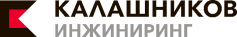 Пример построения КПСЦ в цехе переработки пластмасс и металлообработки
Совместная работа по построению КПСЦ с начальниками участка
Этапы обучения начальников участков
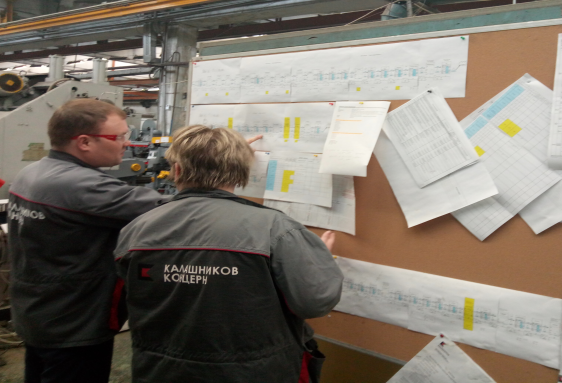 1. Теоретические основы КПСЦ, терминология, графические обозначения, порядок построения.

2. Совместное построение КПСЦ с начальниками участков на реальном производстве.

3. Самостоятельное построению КПСЦ, применение инструмента в повседневной работе.
9
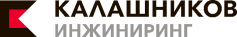 Пример построения КПСЦ в цехе переработки пластмасс и металлообработки
КПСЦ текущего и будущего состояния
Добавление дополнительных операции для доработки 2 деталей.
ВИД ПОТЕРИ: ПЕРЕДЕЛКИ!!!
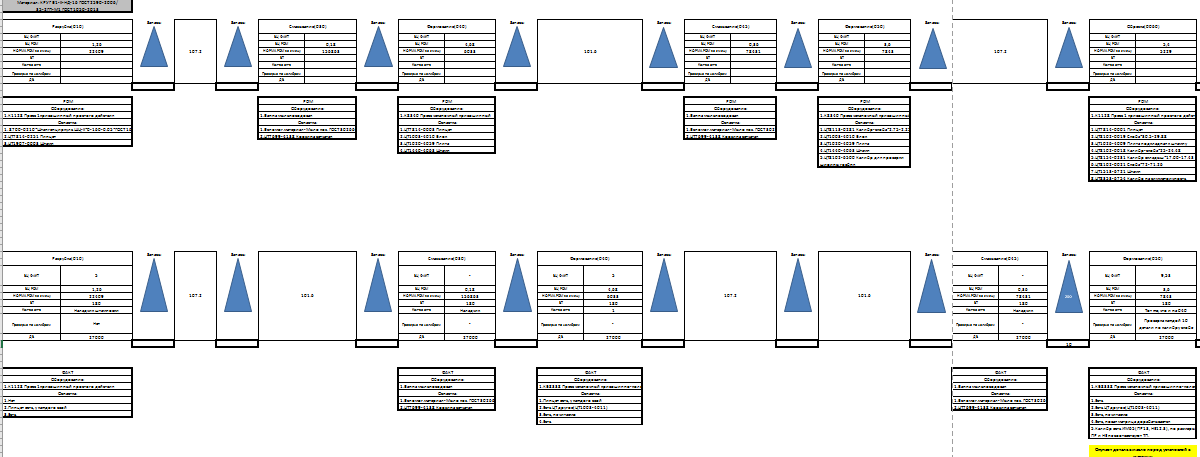 потери
потери
Перемещение заготовок на участок термообработки 2 раза.

ВИД ПОТЕРИ: ТРАНСПОРТИРОВКА!!!
потери
Исправление деформированных заготовок.

ВИД ПОТЕРИ: ЛИШНИЕ ДВИЖЕНИЯ И ПЕРЕДЕЛКИ!!!
План мероприятий
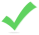 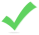 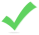 10
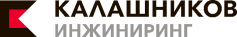 Пример построения КПСЦ в цехе переработки пластмасс и металлообработки
Результаты
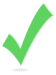 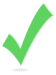 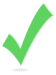 11
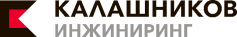 Резюме доклада
Карта потока создания ценности (КПСЦ) – универсальный инструмент в поиске и устранению потерь, который позволяет смоделировать будущее состояние процесса и определить направления для улучшений.
1. Карта помогает увидеть ВЕСЬ поток.
2. Карта позволяет видеть ПОТЕРИ и их ИСТОЧНИКИ.
3. Карта показывает ВЗАИМОСВЯЗЬ между информационным и материальным потоками.
4. Карта вырабатывает ЕДИНЫЙ язык, понимание.
12
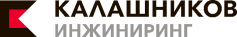 Спасибо за внимание!
Успехов в Вашей деятельности!
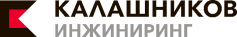